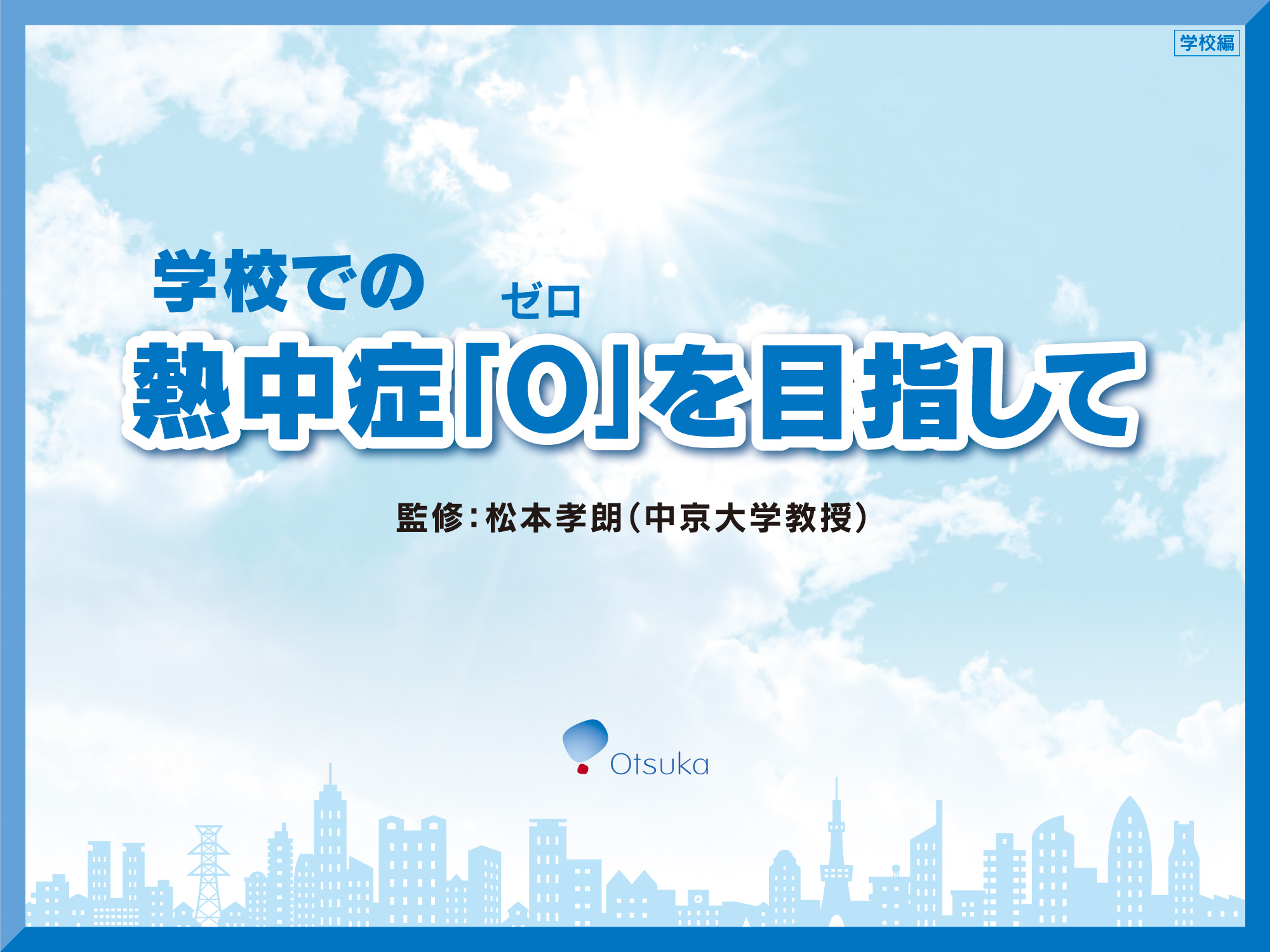 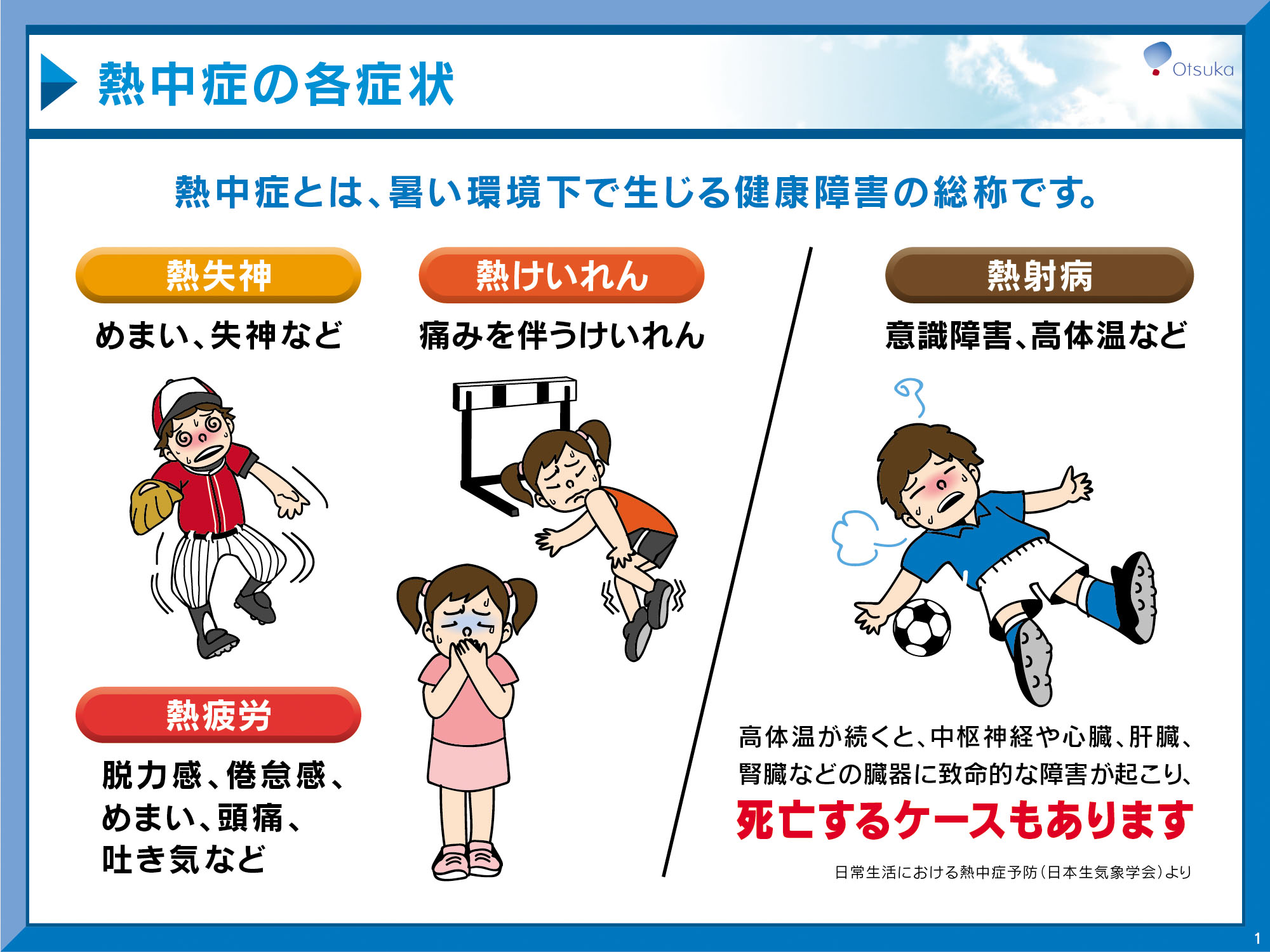 [Speaker Notes: 4つの病型の症状の説明します。
「熱失神」は、暑い中で立っていて、めまいや、一瞬気が失って倒れる、
「失神」を起こすことです。
「熱けいれん」は、暑い中で汗をかいて活動をしていて、足をつったり筋肉がけいれんを起こすことです。
「熱疲労」は、暑い中で活動していて、たくさん汗をかいて脱水になり、その結果、重要臓器への血流量が足りなくなり、脱力感、倦怠感、めまい、頭痛、吐き気などを起こすことです。熱疲労になったときには、熱けいれんも一緒に起こることが多くあります。
熱失神、熱けいれん、熱疲労は、一般的には命にかかわることはありません。病院で点滴などをすれば、入院することは通常ありません。
熱疲労に気づかずにもっとがんばり続けて脱水が進むと、体温調節反応が弱くなっていき、急激に体温のバランスが体温が上がる方向に傾いてしまいます。これが「熱射病」です。
体温が異常に上昇して、とくに脳の温度が40℃をこえると、脳に麻酔がかかったような状態になって、意識がなくなり、汗もかけなくなり、おかしくなってしまった状態です。一旦こうなると、救急隊がすぐに来てくれて、医療機関も迅速且つ適切な治療をしたとしても、助からないケースが何割かでてきてしまいます。その理由は、多臓器不全やDICと呼ばれる出血傾向を起こしてしまい、この治療が難しいためです。]
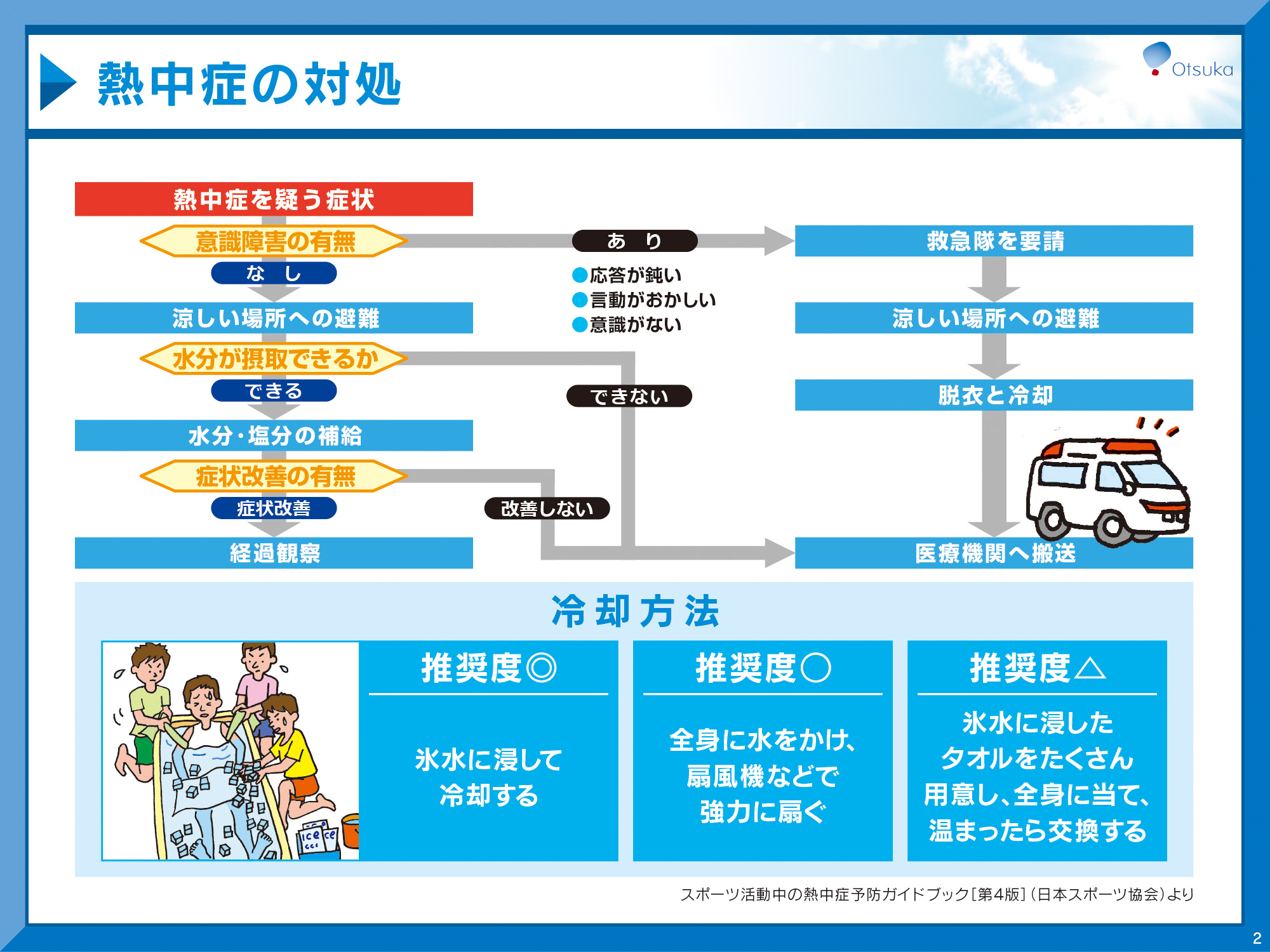 [Speaker Notes: 熱中症を疑う症状がでてしまった時の対応を　フローチャートとしてまとめてあります。
「意識障害が有るか無いか」これが一番重要です。
ただし、昏睡と呼ばれるような全く応答ができない人は、すぐに救急車を呼ぶ必要があるという判断がつきやすいですが、どことなく対応が鈍い、言動がなんとなくおかしい、などは「意識障害」と考えてください。
「意識障害」の有無でそれぞれの方向に進み、それに対する対処をしていきましょう。

熱射病が少しでも疑われた場合は、救急車を待っている間に、現場で出来る方法をすべて動員してカラダを冷やしてください。
「氷水に浸して冷却する」のが、一番はやく体温が下がり、救命率が高いということがわかっています。
意識があやしい人を冷水につける時は、カラダが沈んで溺れないように、脇の下にシーツやタオルを通して支えてあげてください。
氷水に浸すことが設備等で難しい場合は、水道にホースをつけて全身に水をかけつづけてください。そして送風機や扇風機があれば強風であててください。
これらができない場合は、保健室などの冷房があるところへ連れていき、最大限に冷房をし、その真下にベッドをおき、扇風機も使用してください。そして、氷水をいれた洗面器やバケツをたくさん用意し、タオルを氷水に浸し全身にのせます。タオルはしぼる必要はありません。体温が40℃もあると、タオルはすぐに温かくなってしまいます。どんどんぬれたタオルをローテーションさせて、冷たい水がカラダに当たる状態をつくり続けてください。

〈想定質問に対する答え〉
Q、氷水に浸して心臓マヒを起こさないか？
A、心臓マヒは起こしません。心配せず、氷水に浸けてください。意識がない人は「寒い」「やめて」とは言いません。
（監修者松本先生の経験談として）熱中症が疑われた選手に対し
「ホースで水道水を全身にかけ続ける」ことをしたところ、はじめは、「いやだ」「やめて」なんて言葉すらでてきませんでしたが、10分くらいたった時、「先生、寒いです。もうやめてください」と本人がいいました。このように、はっきりして暑さ冷たさが判断できるようになったら大丈夫です。それまでは、続けていただいて大丈夫です。氷水に浸ける方も本人が「もういやだ、寒いです」と言えたら十分だと思います。
救急車を待っている場合では、救急隊が来たら引き渡して運んで頂くというのは、一般の方の正しい対応だと思いますが、研究論文では、病院での輸送よりも体温を下げること、現場で完結させたほうが救命率が高いというデータもあります。もし、救急隊がそのことをご存知で、そのまま十分冷やしてから搬送しようということになれば一番よいかと思います。]
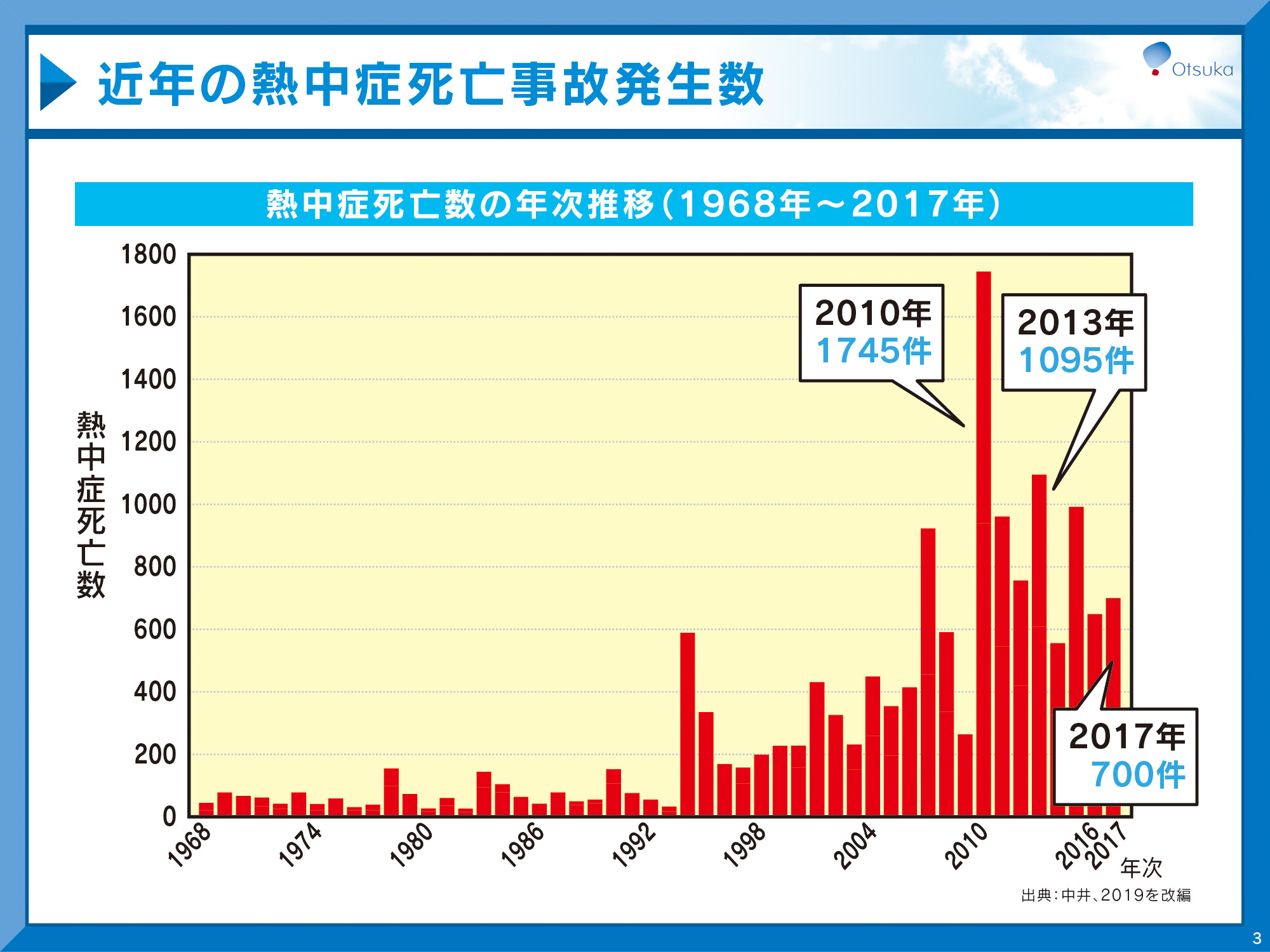 [Speaker Notes: 熱中症のよる1968年から2017年までの死亡統計です。死亡統計というのは、死亡診断書に書かれた理由という意味です。
1994年以降、増えている傾向にあります。なかでも観測史上一番暑かった2010年は、1745人が熱中症で亡くなりました。
ですが、じつはここには統計の取り方の変更が影響しています。
1995年から死亡診断書の書き方がすこし変更になり、「熱中症」という診断が増えました。このことが多少影響しています。
ただ、その後も現在へ向かって熱中症による死亡者が増え続けているのは間違いありません。]
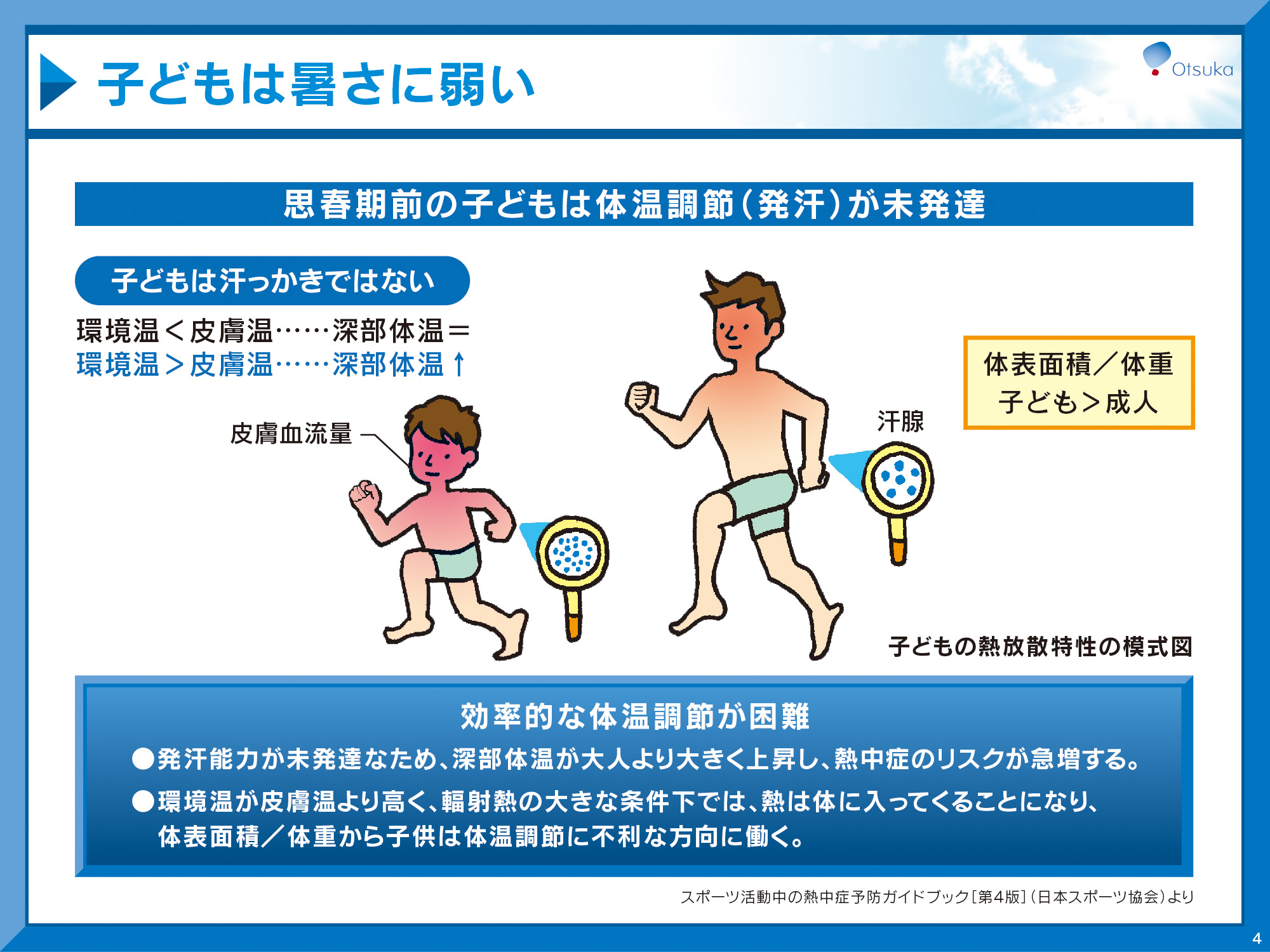 [Speaker Notes: 子どもは基本的に暑さに弱く、汗っかきだと思われている方も多いと思いますが、実は、大人に比べると汗の量は少ないのです。（子どもの定義：思春期を迎える前）

子どもはカラダが小さいのですが、体重あたりの体表面積は大人よりも大きな数字となります。（このことは「体表面積/体重、子ども＞成人」を表しています）
これは、熱を外に逃がしやすいが、気温が高い場合は、熱を取り込みやすくなります。つまり、熱の出入りが大きいということになります。
大人の方は熱を捨てにくいが、熱が外から入りにくいカラダであることを表します。

大人の体温調節は主として、汗腺から汗をかいて、それを蒸発させることで熱を体内から逃がしています。
子どもは汗腺が未発達のため、うまく汗をかいて体温を下げることができません。
そのため子どもは、皮膚の血管拡張をして皮膚の温度を上げて、まわりの空気との温度差を大きくすることで熱を外に逃がしています。
しかし、外の気温がもっと高くなると体内の熱を逃がしきれなくなり、体温が上昇してしまいます。

子どもたちが暑い環境にさらされると、顔が真っ赤にしなります。この状況は非常に苦しい状況であるということをまわりの大人は理解し、
もっと涼しい場所へ連れていったり、涼しい服装に着替えさせてあげたり、水分補給させるという対応をしてください。]
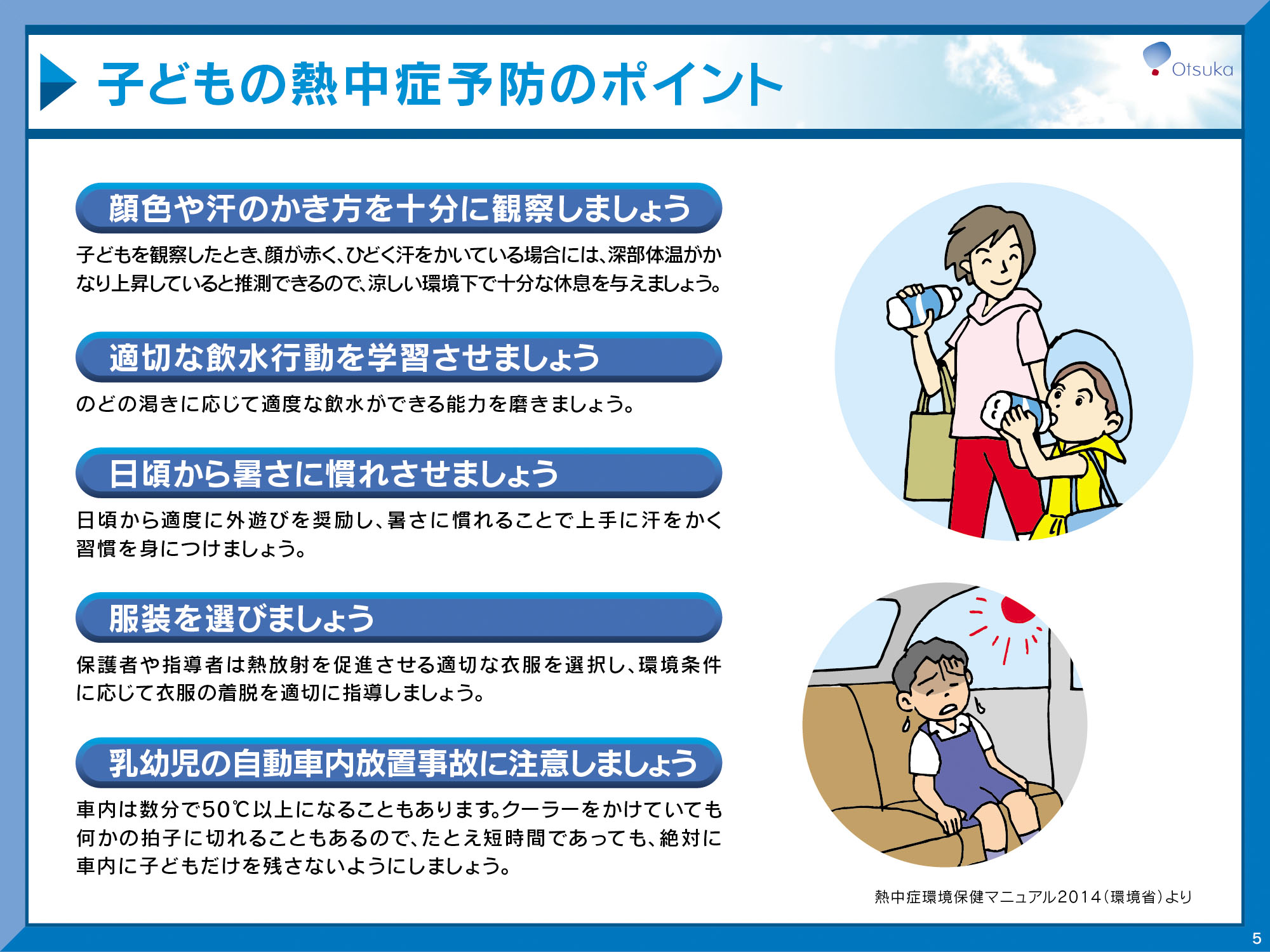 [Speaker Notes: 子どもの熱中症予防のポイントです。
顔が真っ赤になっている、たくさん汗をかいているというのは、暑さに苦しんでいるというサインです、大人が注意してください。
子どもが自立して活動できるように、水の飲み方の教育をしてください。こうなったら、これくらい飲むんだよ、といったことを教えてあげましょう。
子どもにとっても暑熱馴化は非常に有効な熱中症から身を守る手段です。適度な外遊びをさせて暑さになれたカラダ、汗をかけるカラダをつくってあげてください。
大人の基準で服装を決めると子どもには厚着になってしまいます。すこし薄着ぐらいがちょうど良いかもしれません。
最近、子どもは寝てから、エアコンがついているから、ちょっとの時間だから　と、車の中に子どもをそのまま置き事故に繋がるケースが多くなっています。夏でも冬でも非常に危険です。このような行為は決してしないでください。必ず子どもは連れて出ましょう。]
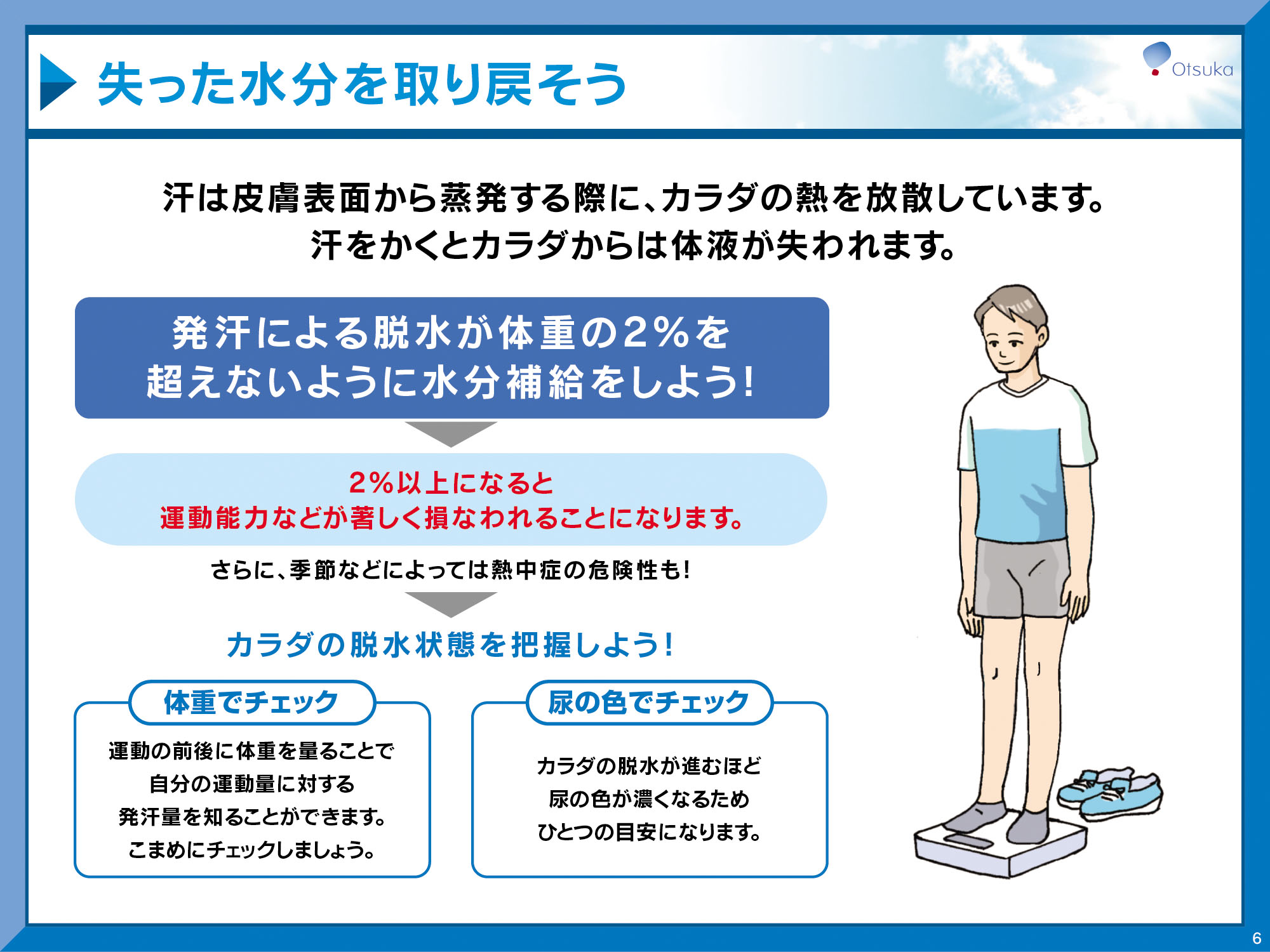 [Speaker Notes: 汗はかけば良いのではなく、皮膚の表面で蒸発してはじめてカラダから熱を奪ってくれます。
ポタポタと落ちた汗は蒸発していないため、脱水にはなりますが、体温調節には働かない「無効発汗」といいます。

体重の２％を超えるような脱水になると、体温調節の能力が低下してしまいます。
また、運動のパフォーマンスも低下してしまいます。
つまり、熱中症の観点からも、運動パフォーマンスの観点からも、体重の2%を超えないように水分補給をしましょう。
脱水状態を把握するために、運動の前後に体重を計りましょう。
例：運動後に１キロ減っており、運動中は500mlの水分を補給した場合、1,5キロの汗をかいたということになります。

また、尿の色をチェックしてみてください。脱水していると濃い色の尿が出ます。
普段の自分の尿の色と比べて濃くなっていたら脱水を疑いましょう。]
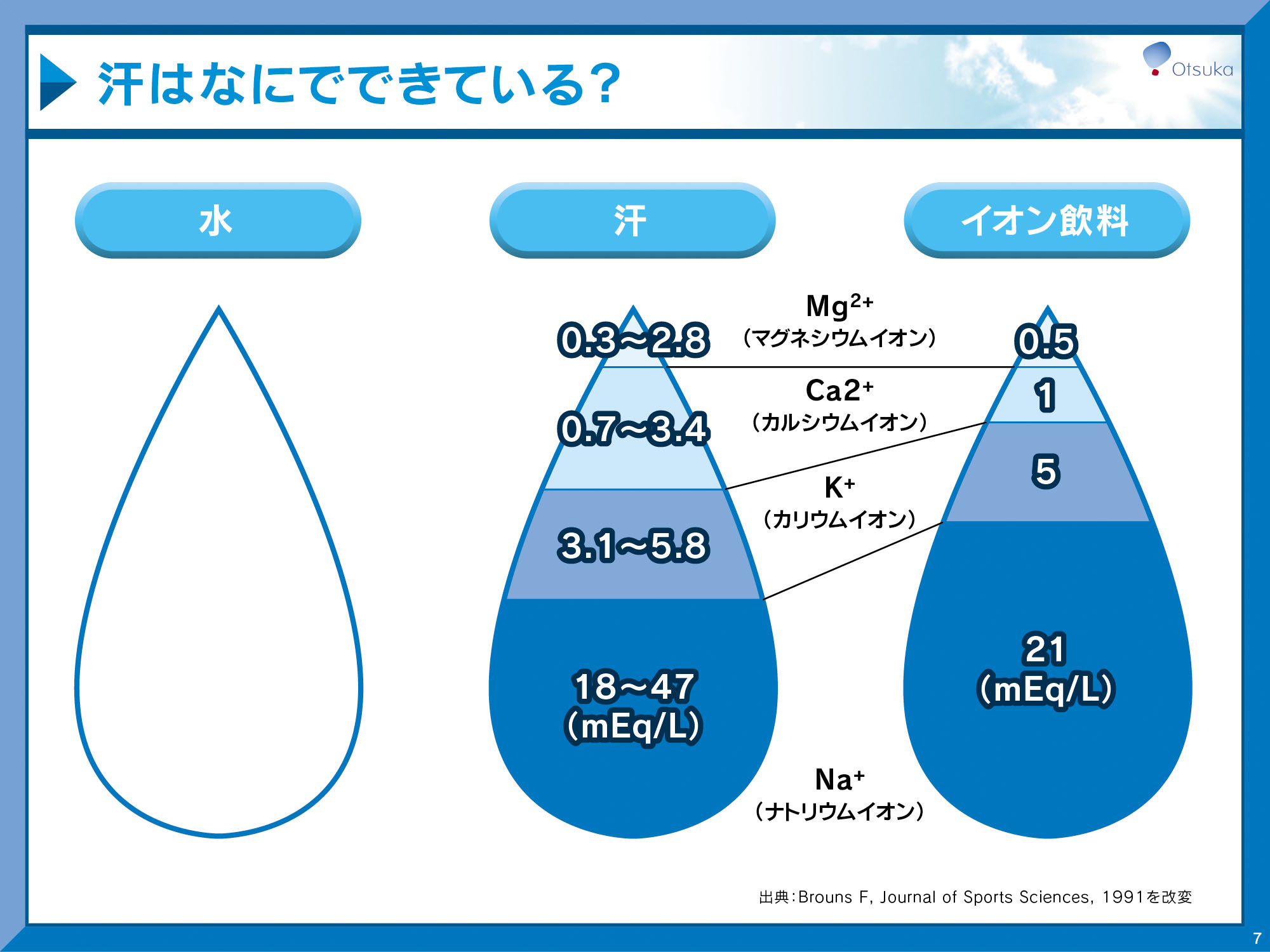 [Speaker Notes: 各水分に含まれるイオンの量を表しています。
水はイオンが含まれていないため無色となります。
汗に最も含まれているのがナトリウムイオンになります。そして、カリウムイオン、カルシウムイオン、マグネシウムイオンと続きます。
その横にある、イオン飲料は汗と近い組成となります。

汗で失ったイオンを取り戻すためには、それに近い組成のイオン飲料がおすすめとなります。]
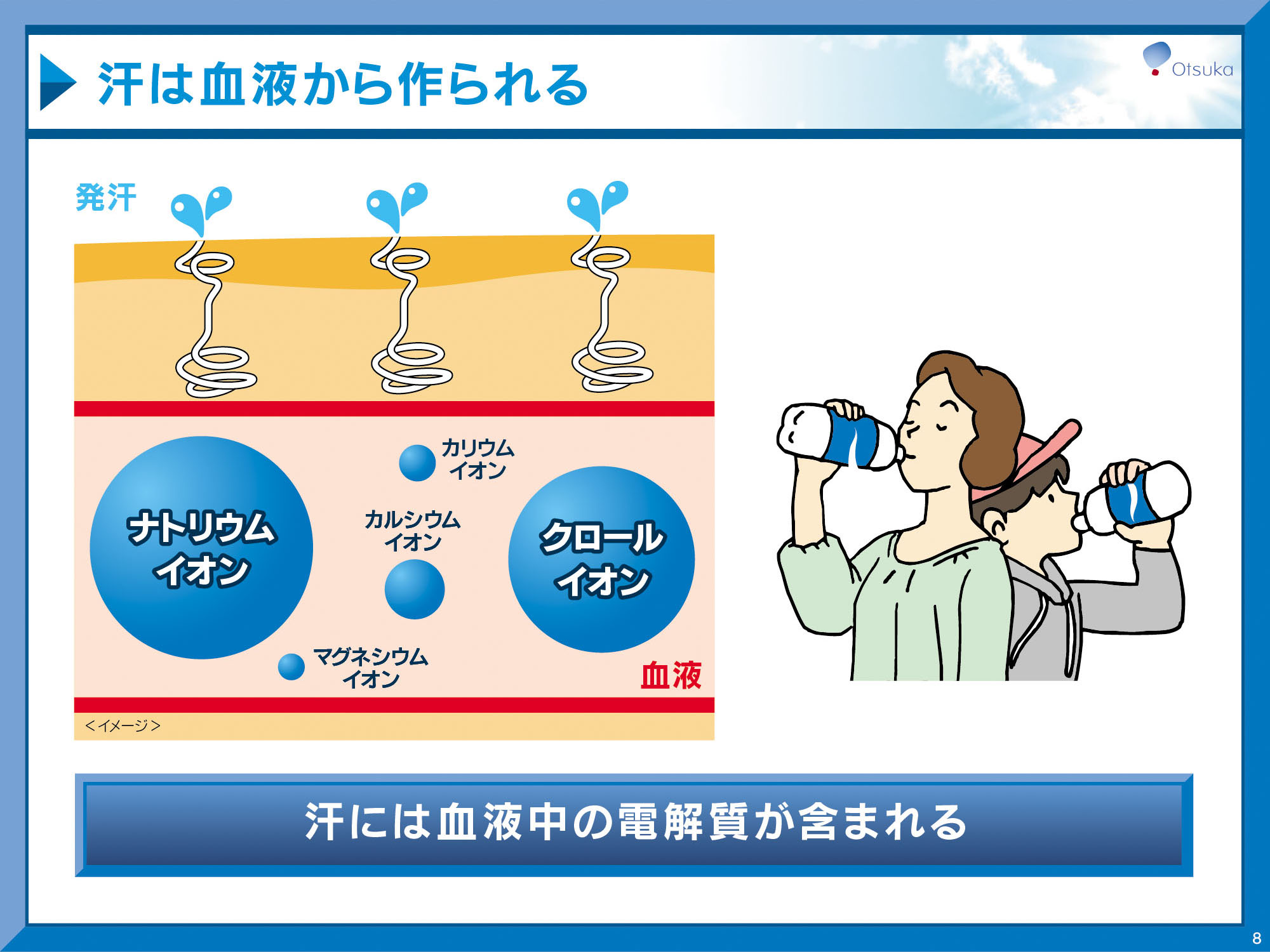 [Speaker Notes: イラストは血管の中の水に溶け込んでいるイオンの量を表しています。汗は血漿を材料に作られます。
血管の中の水はナトリウムイオン、クロールイオンは多いのですが、カリウムイオン、カルシウムイオン、マグネシウムイオンは少なめです。汗と成分がは若干異なります。

汗は汗腺（発汗の道の下の部分）で作られます。それが管（汗管）を通って皮膚に到達します。

つまり、汗で失った水分と各イオンを同時に補う必要があります。]
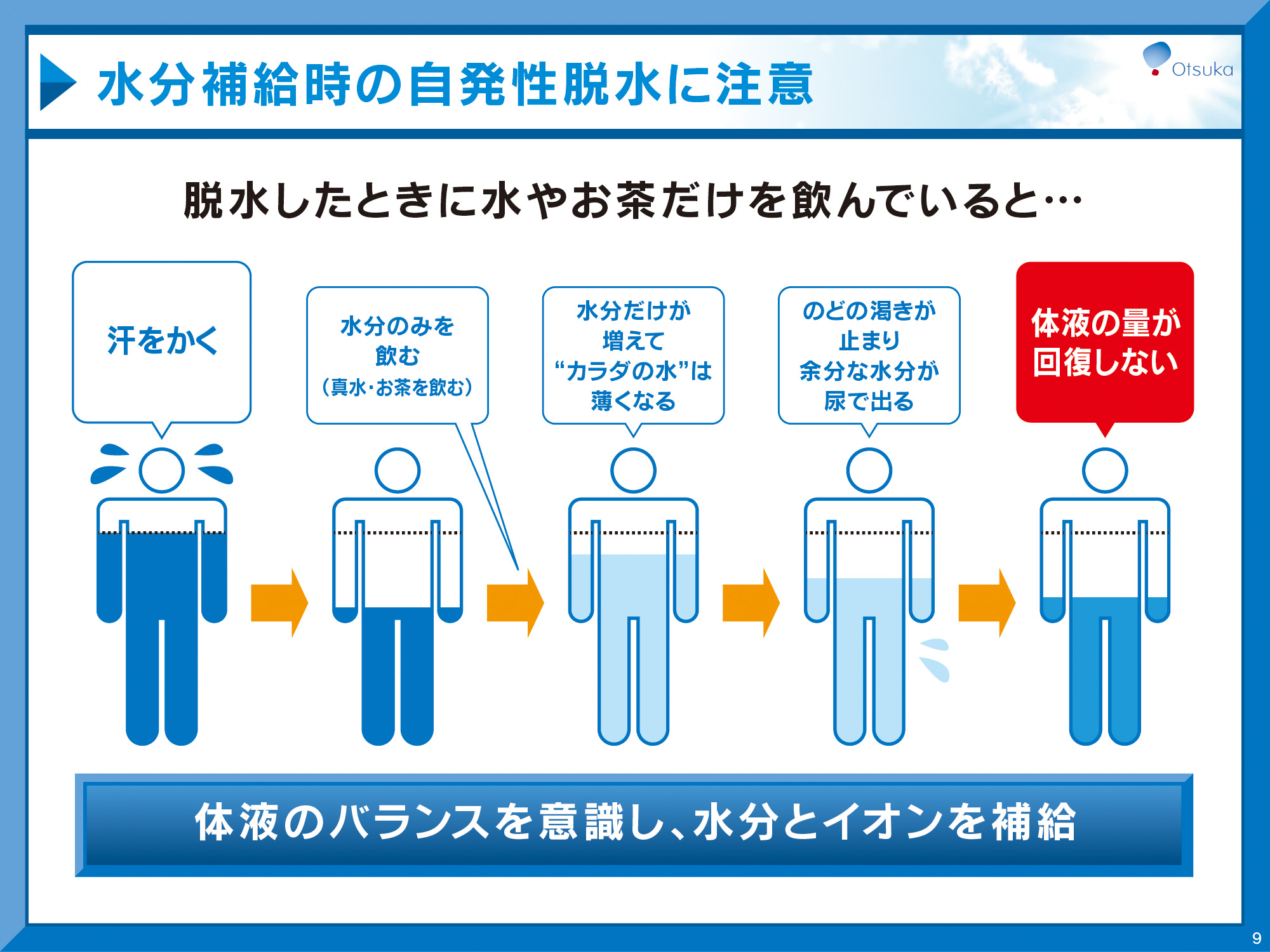 [Speaker Notes: 左が正常な状態で体液が充分にあり、イオンの濃度も適切な量です。
この人が暑熱環境下や運動などで汗をかくと体液量が減少します。
その後、水だけを補給すると体液のイオンの濃度が薄まってしまいます。
そして、途中まで回復した時点でのどの渇きが止まるため、水分補給を止めてしまいます。
この状態では水分の濃度は薄いため、余分な水分が尿として出ていってしまいます。
結果、体液は下がってしまい、イオン濃度は濃くなりますが、水分は回復しません。
これを自発性脱水といいます。

水分補給の際はイオンもいっしょに摂取する必要があります。]
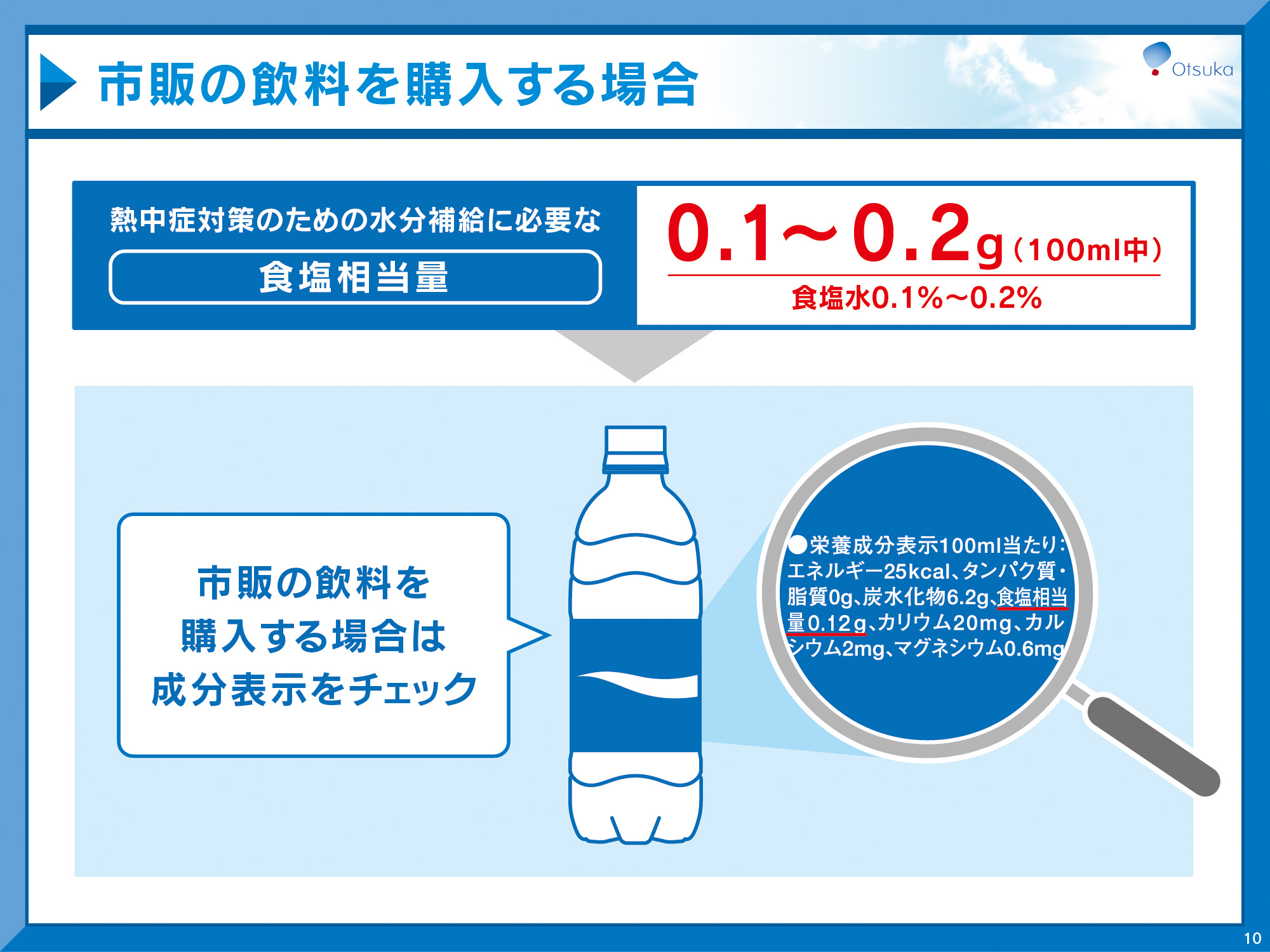 [Speaker Notes: 市販の飲料を購入する際は、適度なナトリウムが含まれているかをチェックしてみましょう。
食塩相当量が100ml中に0.1〜0.2gがおすすめです。
これはナトリウムに換算すると100ml中に40〜80mg含まれていることになります。]
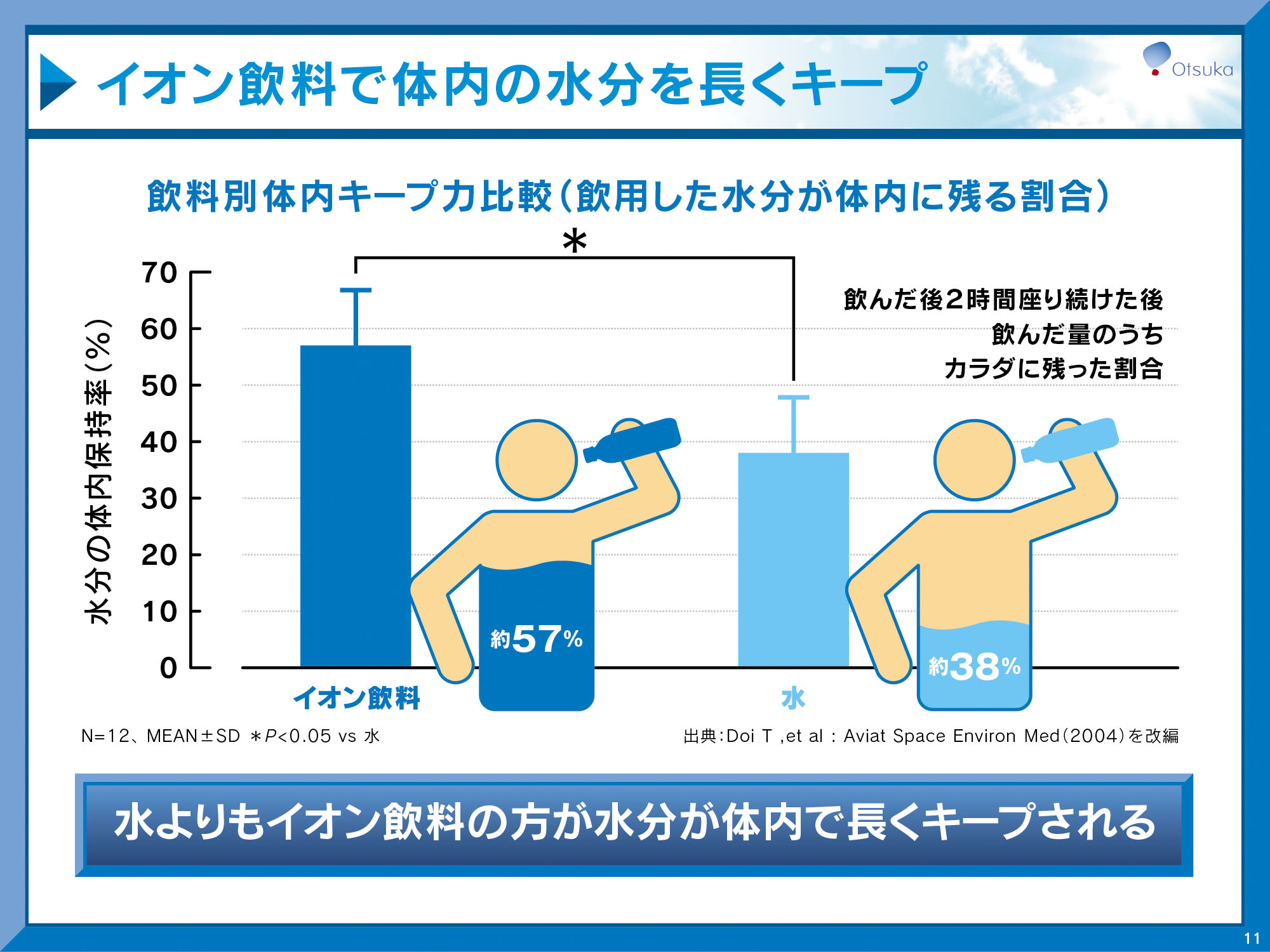 [Speaker Notes: 適切なイオン飲料を補給すると、水を飲んだ場合よりも長時間体内にキープされることが分かっています。
飲んだ後、２時間座り続けた場合、飲んだ量のカラダに残った割合は
イオン飲料が約57%、水が約38％となります。

イオン飲料で体内の水分を長くキープさせましょう。]
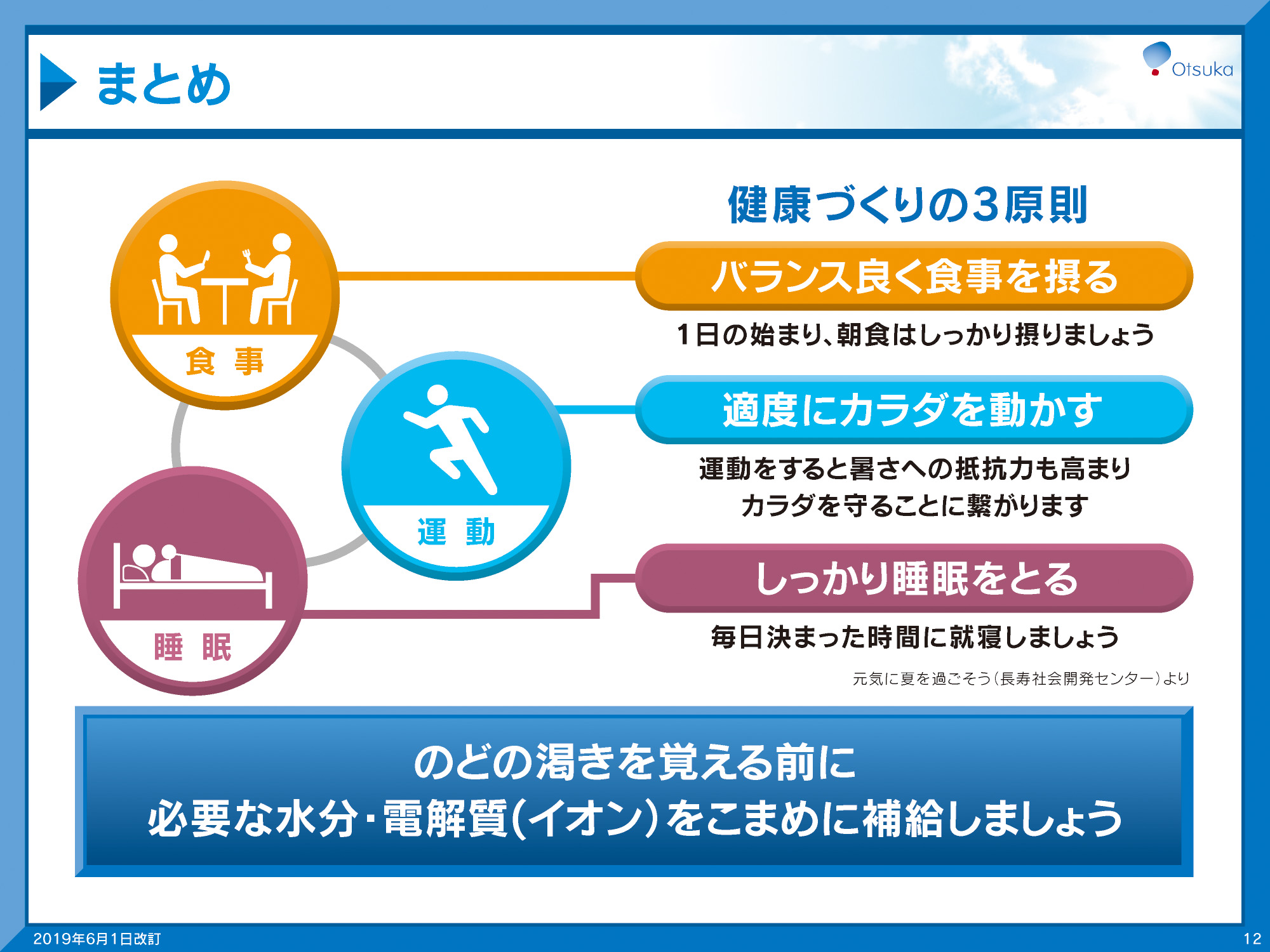 [Speaker Notes: 日常の健康管理にも気を配りましょう。
体調が悪いと、熱中症を起こす要因になります。体調を維持するという意味では、「食事」「睡眠」「運動」が重要になります。

「食事」　食事は規則正しく1日3食、栄養バランスのとれたものを食べましょう。1日の始まりである朝食はしっかり摂りましょう。

「運動」　本格的に暑い時期の屋外での運動はリスクが高くなりますが、そこまでに日ごろから運動習慣を維持しておくことで、体力を増強させ、
暑さに対する抵抗力も上げることにつながります。もちろん健康にもつながります。

「睡眠」　睡眠・休養も充分にとりましょう。カラダの疲れをとることは大切です。さらに毎日決まった時間に就寝するようにしましょう。

また、１日に飲料としてとる水分は、1,200ml程度が目安となります。（汗を多くかく場合は多めにとりましょう）
のどの渇きを覚える前に水分・電解質を補給することがポイントです。]